« SÉMINAIRE NATIONAL IMAGERIE OPTIQUE IN VIVO »
17 & 18 SEPTEMBRE 2015 – AVIESAN (PARIS)

APPEL À MANIFESTATION D’INTÉRÊT
PROPOSITION DE PROJET
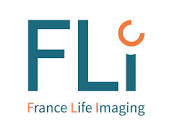 TITRE DU PROJET
PORTEUR (PRÉNOM, NOM & ORGANISME)
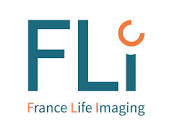 1. LE PROJET
Thématique / Titre du projet
	-
	- 

Objectifs
	-
	-

Livrables
	-
	-
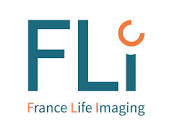 2. LE CONSORTIUM
Partenaires privés et/ou académiques (contact…)
	-
	-
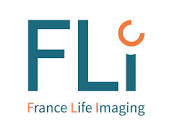 3. COMPÉTENCES RECHERCHÉES
Recherche compétences suivantes : 
	-
	-
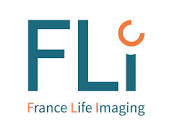 4. CONTACT
Adresse, mail, téléphone : 
	-
	-